Southampton and Winchester Visitors Group
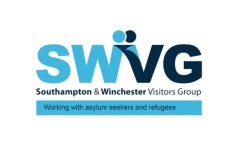 SWVG supports people who seek asylum and refugees
SWVG visitors listen, support, and try to help
SWVG teachers help people learn English
SWVG is a charity and is not connected to the Government
SWVG is a charitable incorporated organisation  no. 1183558
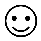 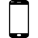 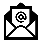 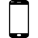 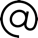 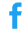 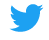 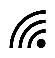